Bài 8:      §èi xøng t©m
1. hai ®iÓm ®èi xøng qua mét §IÓM
a.§Þnh nghÜa : hai ®iÓm gäi lµ ®èi xøng nhau qua ®iÓm o
NÕu o lµ trung cña ®o¹n th¼ng nèi hai ®iÓm ®ã
Ví dụ: A đối xứng với B qua O suy ra O là trung điểm của AB
b.Quy ưíc :®iÓm ®èi xøng víi o qua ®iÓm o lµ chÝnh nã
1
2. hai  h×nh ®èi xøng qua mét §IÓM
a.®Þnh nghÜa :hai h×nh gäi lµ ®èi xøng qua ®iÓm o nÕu
 mçi ®iÓm thuéc h×nh nµy ®èi xøng víi mçi ®iÓm thuéc
h×nh kia qua ®iÓm o vµ ngược l¹i
§iÓm o gäi lµ t©m ®èi xøng cña hai h×nh ®ã
b.NhËn xÐt : nªó hai ®o¹n th¼ng  (gãc , tam gi¸c ) ®èi
 xøng víi nhau qua mét ®iÓm th× chóng b»ng nhau
2
3 .luyÖn tËp :
Bài 1: (Bài 50 (trang 95 SGK Toán 8 Tập 1): Vẽ điểm A' đối xứng với A qua B, vẽ điểm C' đối xứng với C qua B (h.81)
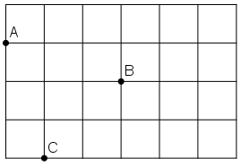 3
3 .luyÖn tËp :
Bài 1: (Bài 50 trang 95 SGK Toán 8 Tập 1): Vẽ điểm A' đối xứng với A qua B, vẽ điểm C' đối xứng với C qua B (h.81)
GIẢI:
A’ đối xứng với A qua B ⇔ B là trung điểm của AA’.
C’ đối xứng với C qua B ⇔ B là trung điểm của CC’.
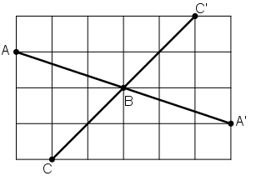 4
3 .luyÖn tËp :
Bài 2: (Bài 51 trang 96 SGK Toán 8 Tập 1): Trong mặt phẳng tọa độ, cho điểm H có tọa độ (3; 2). Hãy vẽ điểm K đối xứng với H qua gốc tọa độ và tìm tọa độ của K.
Lời giải:
K đối xứng với H qua gốc tọa độ ⇔ O(0; 0) là trung điểm của KH.
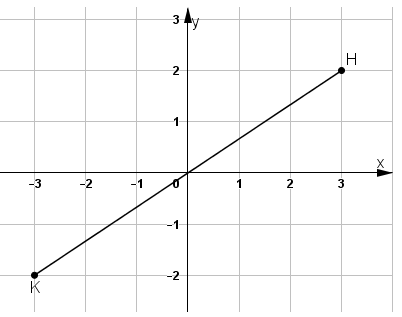 Dựa vào hình biểu diễn ta có :
K(-3; -2).
5
3 .luyÖn tËp :
.
E
B
A
.
D
C
F
Bµi 3 : (Bài 52 sgk/ 96)Cho hình bình hành ABCD, gọi E đối xứng với D qua A, F đối xứng với D qua C. Chứng minh E và F đối xứng nhau qua B.
Tø gi¸c ACBE cã:
AE // BC (v× AD // BC)
AE = BC (cïng b»ng AD)
=>ACBE lµ h×nh b×nh hµnh
=> AC // BE vµ AC = BE   (1)
Tương tự:AC // BF vµ AC = BF (2)
Tõ (1) vµ (2) =>E, B, F th¼ng hµng(tiên đề ơclit) vµ BE = BF 
=>B lµ trung ®iÓm cña EF
VËy E  ®èi xøng víi F qua B.
6
3 .luyÖn tËp :
*bµi1 : c¸c ch÷ c¸i in hoa sau ch÷ nµo cã t©m
 ®èi xøng :
z
e
v
x
h
t
i
m
n
s
*bµi 2: c¸c mÖnh ®Ò sau ®óng hay sai :
a.   ®o¹n th¼ng cã mét t©m ®èi xøng
®
b.   Tam gi¸c ®Òu cã mét t©m ®èi xøng
s
c.   ®ư­êng th¼ng cã v« sè t©m ®èi xøng
®
d.   Hai tam gi¸c ®èi xøng víi nhau qua mét 
®iÓm th× cã chu vi b»ng nhau
®
s
e. ®ư­êng ­ trßn cã v« sè t©m ®èi xøng
7
5 HƯỚNG DẪN VỀ NHÀ
N¾m ch¾c c¸c kh¸i niÖm
*hai ®iÓm ®èi xøng qua mét ®iÓm
* hai  h×nh ®èi xøng qua mét ®iÓm
* h×nh cã t©m ®èi xøng :
Lµm c¸c bµi tËp  54, 56,57 sgk
8